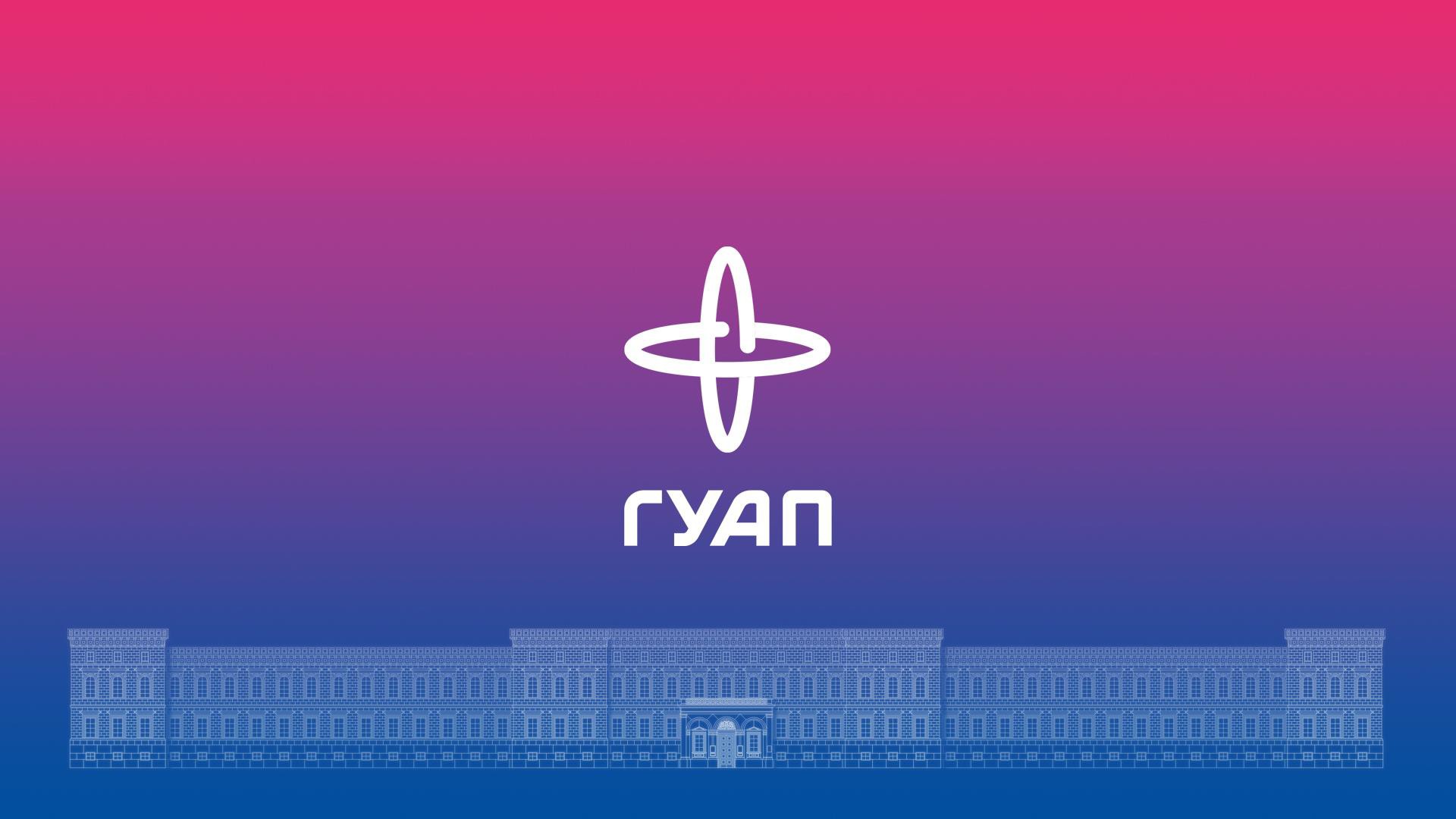 Инвентаризация имущества ГУАП:
цели, этапы, ответственность, личный результат МОЛ
2022 г.
Инвентаризация имущества ГУАП. Цели
Материальный отдел УБУ и ФК
2 / 9
Инвентаризация имущества ГУАП. Цели
Материальный отдел УБУ и ФК
3 / 8
Инвентаризация имущества ГУАП. Цели
Материальный отдел УБУ и ФК
4 / 8
Инвентаризация имущества ГУАП. Этапы
5 / 8
Инвентаризация имущества ГУАП. Ответственность
Ответственность
Ответственность за срыв проведения инвентаризации в
установленный сроки и в установленном порядке, в соответствии с приказом ректора несут руководители структурных подразделений.

Мера дисциплинарного взыскания — объявление замечания руководителю структурного подразделения.
Материальный отдел УБУ и ФК
6 / 8
Инвентаризация имущества ГУАП. Личный результат МОЛ
Премирование  по итогам инвентаризации текущего года в форме единовременной надбавки
Премия = (База + 4 × Количество) × [К1|К2|К3|К4|К5] × К6 × К7 × К8 × [К9|К10]
База:
1500 руб. — МОЛ с количеством объектов учета до 100 ед. включительно
10 000 руб. — МОЛ с количеством объектов
учета свыше 100 ед.
Коэффициенты:
К1 = 1,7 — срок 1 (заполняемость до 1.11.)
К2 = 1,6 — срок 2 (заполняемость до 12.11.)
К3 = 1,5 — срок 3 (заполняемость до 19.11.)
К4 = 1,1 — срок 4 (заполняемость до 30.11.)
К5 = 0 — срок 5 (заполняемость до 20.12.)
К6 = 0,9 — отсутствие инвентарных номеров 
К7 = 0,9 — наличие излишков
К8 = 0,9 — наличие недостачи
К9 = 1,05 — устранение замечаний во время инвентаризации
К10 = 0,5 — отсутствие устранения замечаний
во время инвентаризации
Количество:
общее количество объектов учета у МОЛ
Материальный отдел УБУ и ФК
7 / 8
Инвентаризация имущества ГУАП
Материальный отдел управления бухгалтерского учета и финансового  контроля ГУАП
Б. Морская 67, каб. 13-41  тел. 494-70-39 (внутр. 039)
Эл. почта: mo@guap.ru

Начальник отдела — Латровкина Валерия Ивановна
Зам. начальника отдела — Бочкарева Татьяна Ивановна
Материальный отдел УБУ и ФК
8 / 8